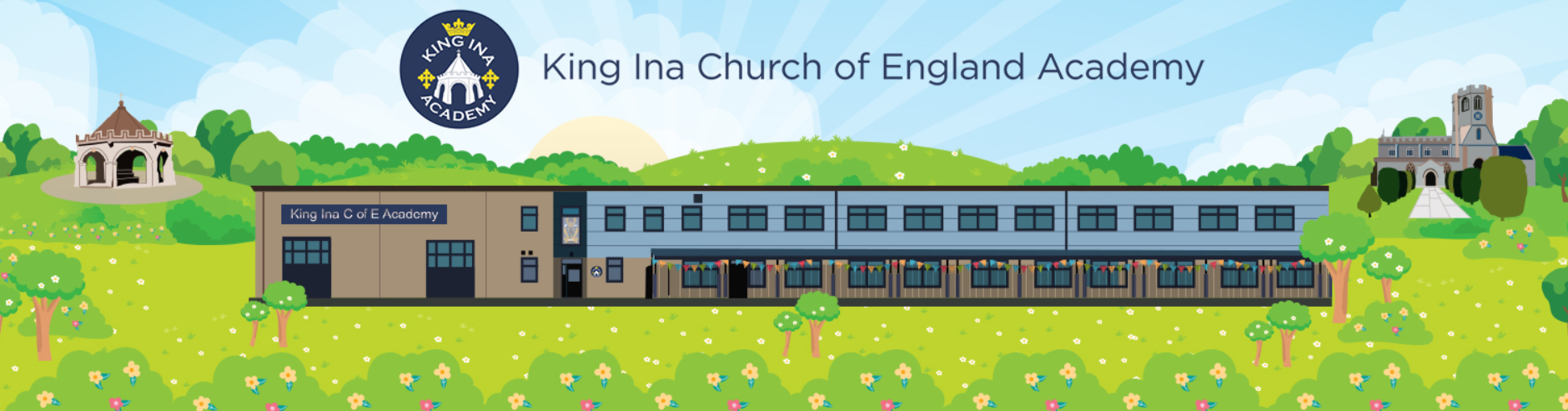 Welcome to King Ina Academy
Who is Who?
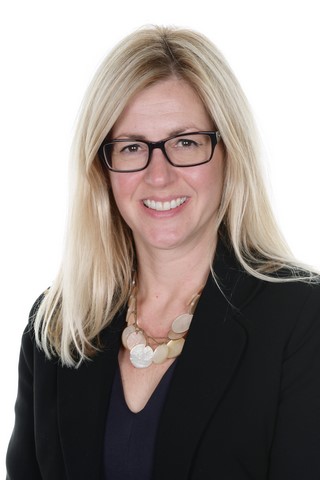 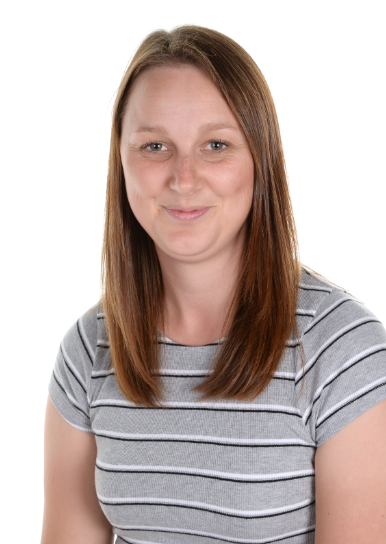 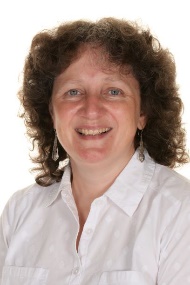 Mrs Stock
Special Educational Needs Coordinator (SENCo)
Mrs Gay  
Pipits 
Class Teacher
Mrs Wills  
Pipits 
Class Teacher
Mrs Svenson  Headteacher
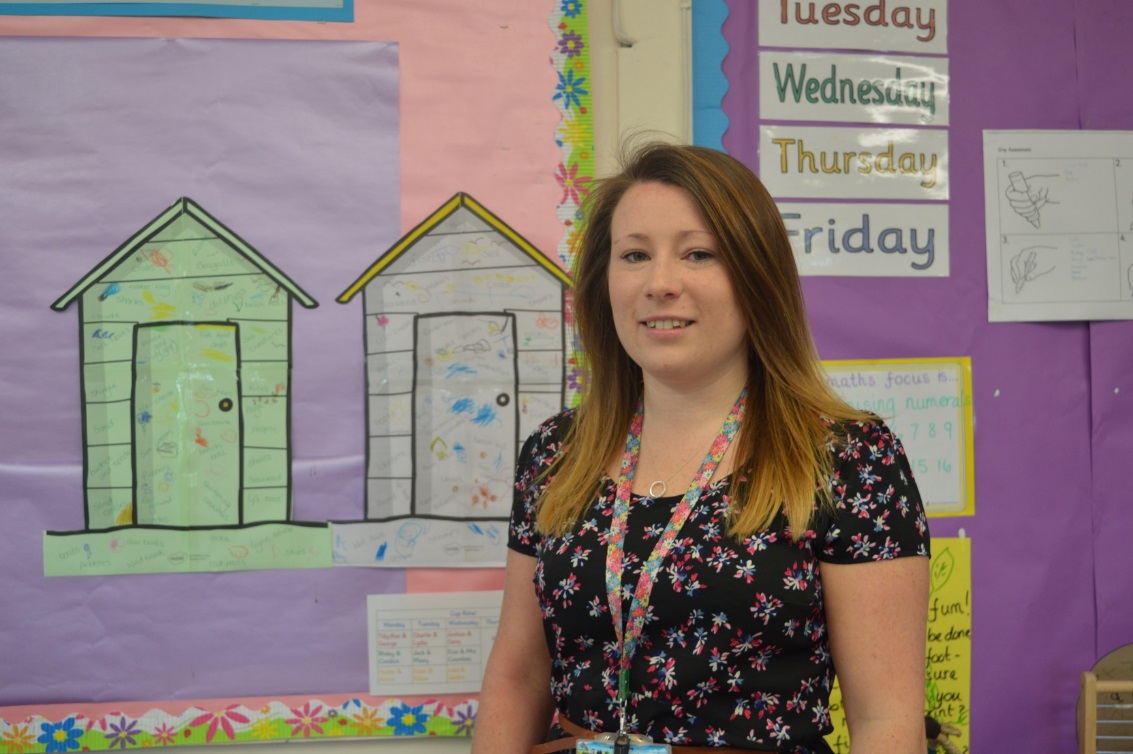 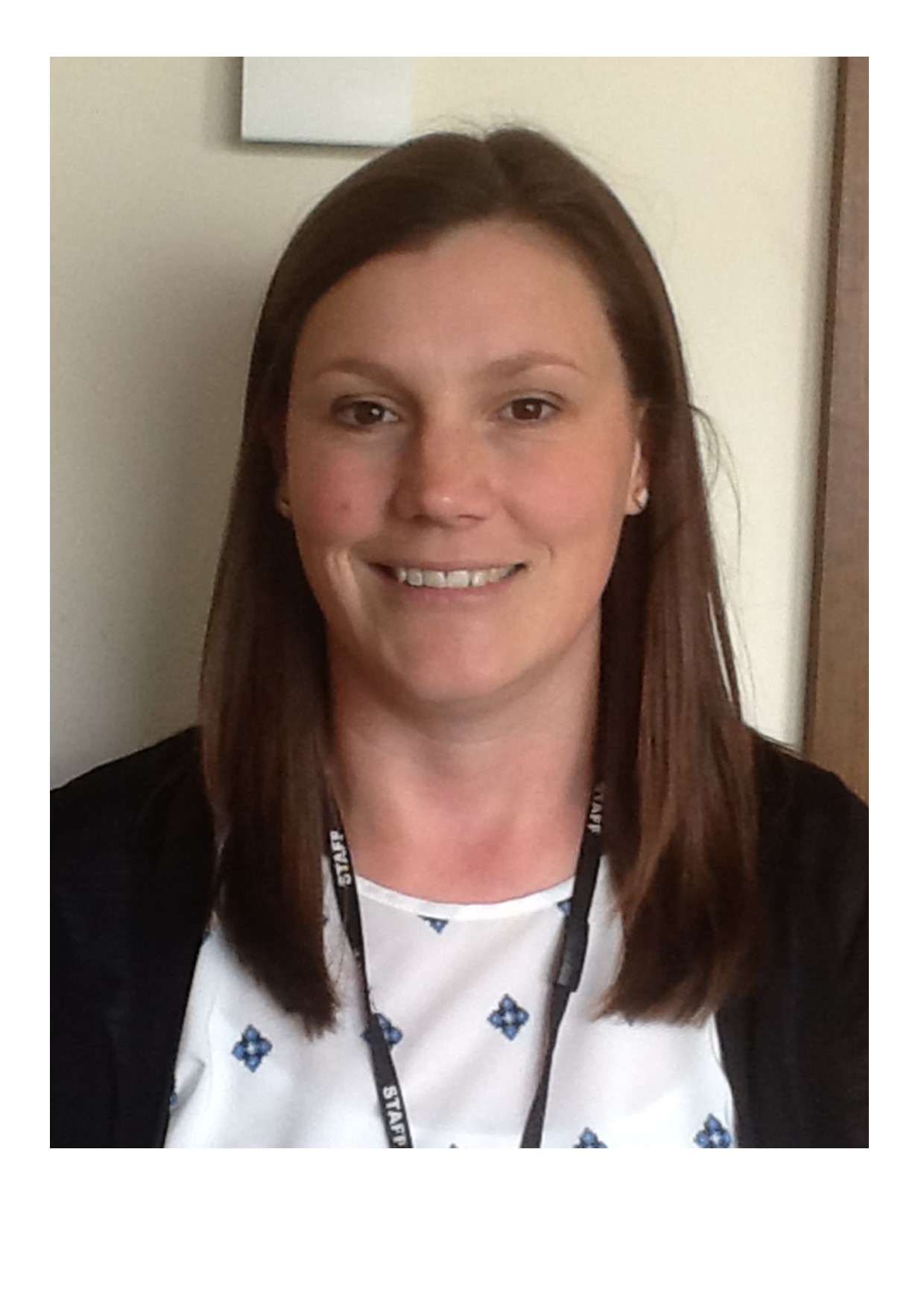 Mrs Ruddle
Special Educational Needs Coordinator (SENCo)
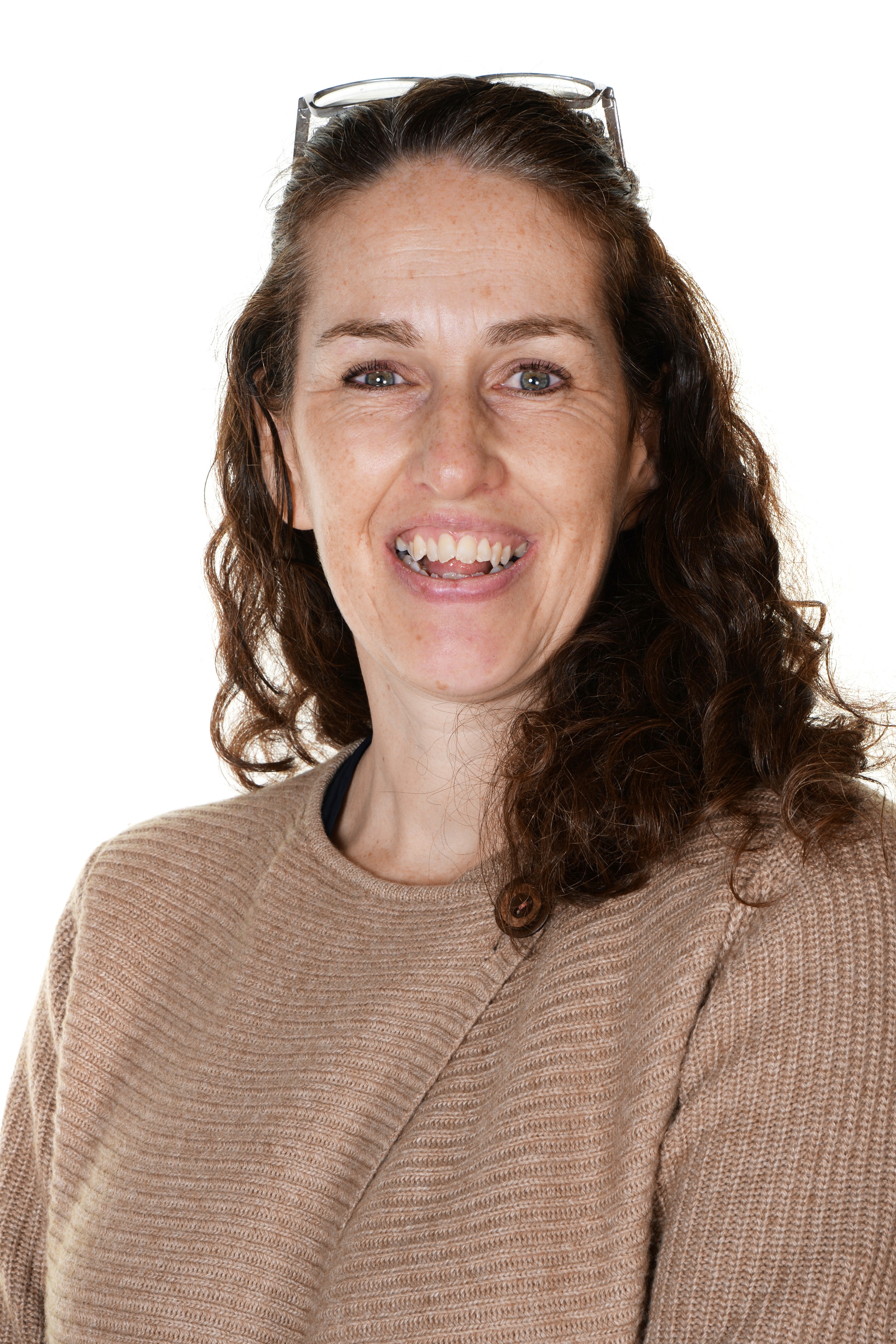 Mrs Slade 
Wagtails 
Class Teacher
Mrs Salt 
Deputy Headteacher
The Treehouse Somerton
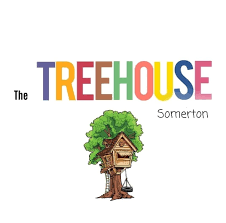 Breakfast Club – Monday – Thursday 7:30am – 8:35am  
Afterschool Club - Monday – Thursday 3:15pm -5:30pm

Contact Laura Pagano on: 
thetreehousesomerton@gmail.com 
Facebook Page – The Treehouse Somerton
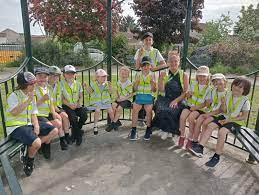 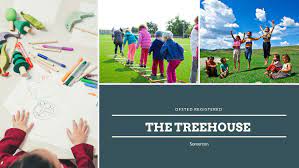 Induction Programme
Home Visits
Home visits are a great way for early years teachers,  parents, and children to meet and talk in a relaxed and informal setting. They enable parents and carers to share information about their child and teachers to provide information about the setting. 
Home visits are optional and will take place during the first 2 weeks in September whilst the children are settling into school. 
If you would like to sign up for a home visit please add your name to our sign up sheet in the classrooms and we will be in contact in to arrange a suitable date and time.
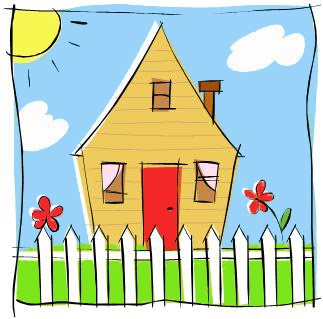 The School Day – Foundation Stage
Morning 	8:50am - 12noon 

Break 	10:45am - 11:00am 		
Lunch 	12noon - 1:00pm 		
Afternoon 1:00pm - 3:15 pm
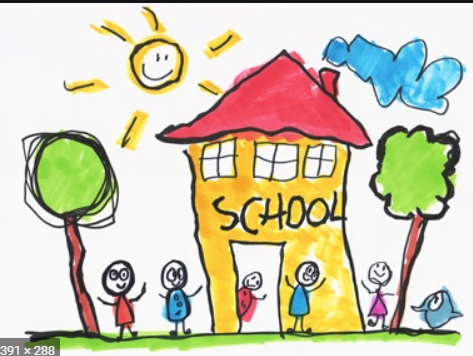 Reception Baseline Assessment (RBA)
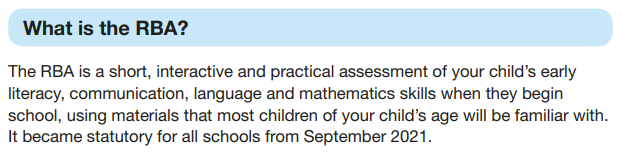 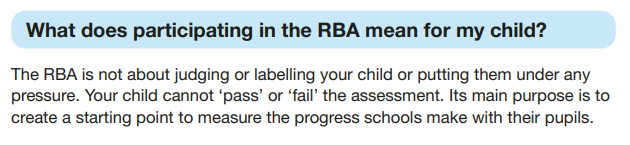 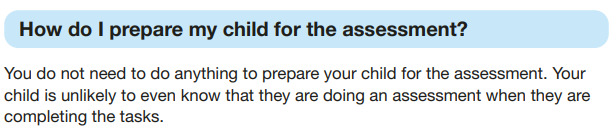 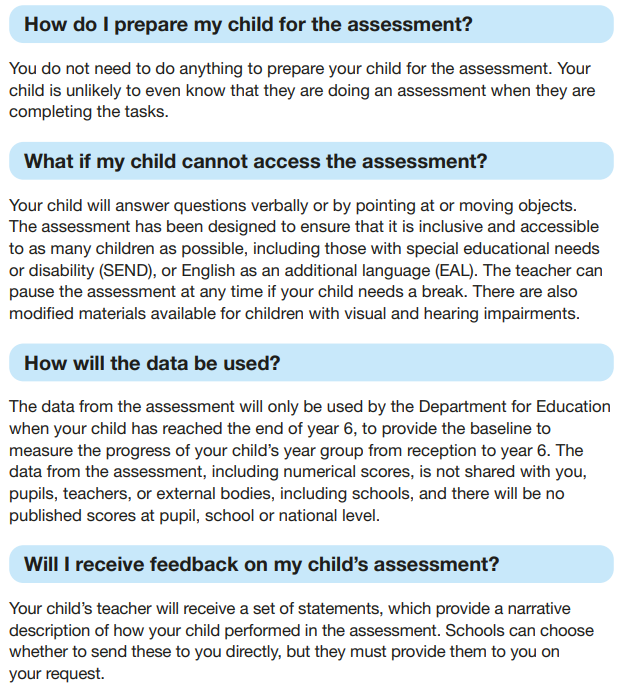 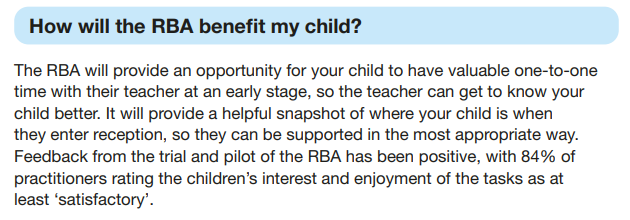 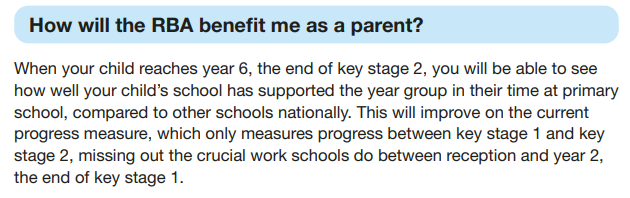 Parent Workshops
We are inviting parents to attend an evening of workshops to find out more about our teaching and recording in the Early Years Foundation Stage. These workshops will focus on:

Phonics – Our teaching and delivery of phonics and how you can support your child at home with their reading. 

Social, Emotional & Mental Health – Emotion Coaching. 

Class Dojo – Our parent communication platform for sharing learning and achievements. 

These workshops will be delivered during an evening session on Wednesday 11th September 2024 at 5pm 
more information to follow.
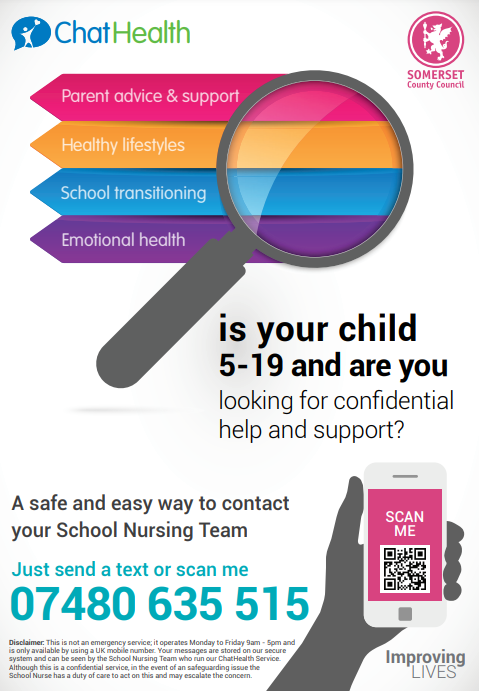 School Nurse Service
School readiness – YouTube

School Readiness Booklet

South Somerset School Nurse Team
Tel: 0300 3230114
Email: SouthSomersetSN@somerset.gov.uk
Paperwork
Data sheet 
Everyone needs to complete a Universal Infant meals form (even if having packed lunch)
Parental Consent form 
Please complete/check all of the above and return to the school office by the 4th of July 2024. 
All about me sheets – To be completed with your child and returned in September.
Uniform available from…..
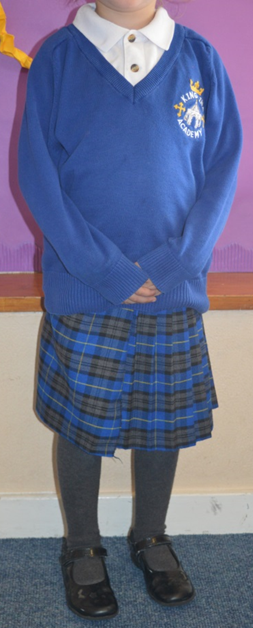 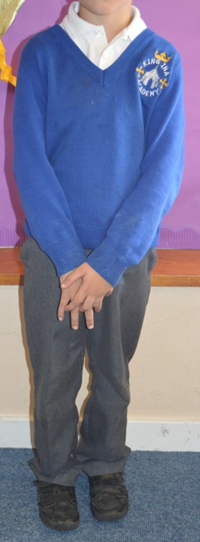 * Available with school logo online from… 
www.myclothing.com – Order from Tesco online  
www.swschoolwear.co.uk –  Order online or in the School Wear shop in Yeovil
Transition Dates
Story and Craft Sessions:
Transfer Day 
Wednesday 3rd July 9:30-11 to come and spend time in their class with their class teacher and peers without a parent/carer.
Visits to Nurseries and Pre-schools
Summer Fair –  Friday 5th July at 3:30pm
Please see our School Starters Webpage for more information.
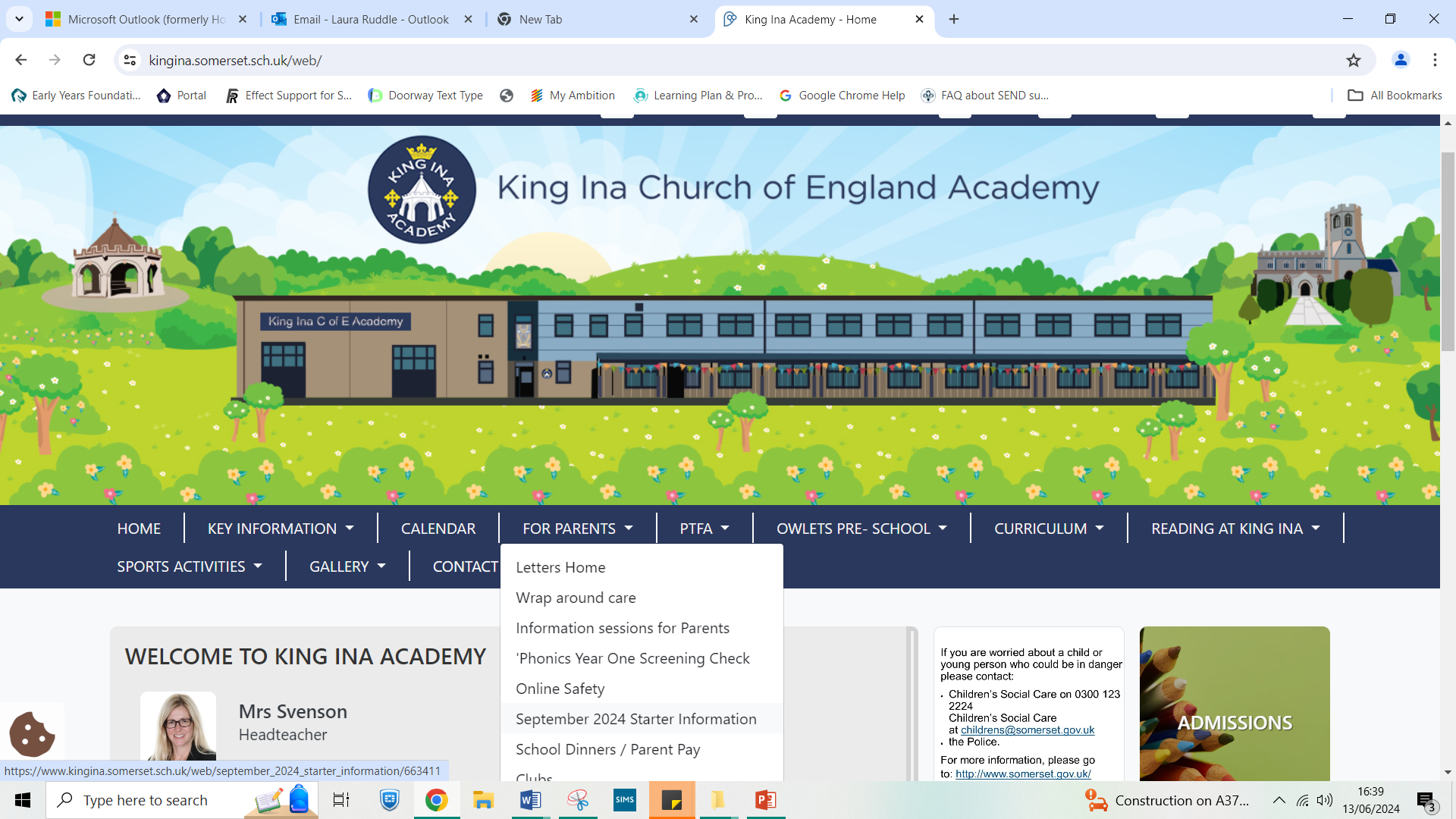 https://www.kingina.somerset.sch.uk/web/september_2024_starter_information/663411
If you have any further questions please ask.We are looking forward to welcoming you all to King Ina C of E Academy in September.